Федеральное государственное бюджетное образовательное учреждение высшего образования «Красноярский государственный медицинский университет имени профессора В.Ф. Войно-Ясенецкого» Министерства здравоохранения Российской ФедерацииФармацевтический колледж
Этапы получения лицензии аптечной организацией
Выполнила:
Студентка группы 302-2
Отделения Фармация
Сазоновой Екатерины Александровны
Преподаватель: 
Анишева Лидия Анатольевна
Красноярск 
2020
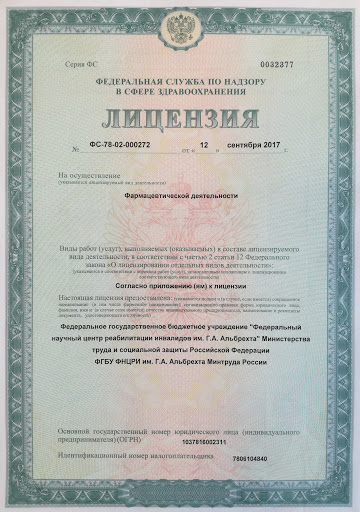 Лицензия для фармацевтической деятельности – выдается на неограниченный срок (бессрочно)- официальное разрешение на осуществление фармацевтической деятельности.
Фармацевтическая лицензия: виды деятельности
Производство медикаментов.
Оптовая торговля медикаментами.
Торговля медикаментами в розницу.
Организация хранения медикаментов.
Транспортировка медикаментов.
Реализация лекарственных средств целей медицинского использования.
Кто выдает и где получить фармацевтическую лицензию
За выдачу фармацевтической лицензии отвечают различные контролирующие органы:
1. Федеральная служба по надзору в сфере здравоохранения. Она выдает лицензии:
Организациями, занятым торговлей лекарственными средствами медицинского применения.
Аптекам, которые подчиняются органам исполнительной власти, госакадемиям наук.
2. Федеральная служба по ветеринарному и фитосанитарному надзору. Она занимается одобрением разрешений для работы в сфере обращения средств ветеринарии.
3. Отдельные органы исполнительной власти субъектов РФ. Они выдают лицензии компаниям, занятым обращением лекарственных средств для медицины.
В качестве органов исполнительной власти могут выступать департаменты и министерства здравоохранения различных областей. Обращение в новый контролирующий орган необходимо учитывать при расширении бизнеса и работе в других городах.
Фармацевтическая деятельность без лицензии
Ведение деятельности без фармацевтической лицензии предусматривает административную и уголовную ответственность. Виды наказаний регламентируются КоАП РФ статьей 14.1 и включают:


Штрафы для физических лиц до 2500 рублей, для должностных лиц – до 5000 рублей, для юридических лиц – до 50 000 рублей.
Конфискацию продукции, сырья и оборудования. Она является обязательной для юридических лиц и может назначаться или не назначаться для физических, должностных лиц.
Перечень документов к заявлению на фармацевтическую деятельность в сфере медицины:
копии документов, подтверждающих наличие помещений и оборудования на праве собственности (ином законном основании), необходимых для выполнения работ (услуг); 
сведения о наличии санитарно-эпидемиологического заключения о соответствии помещений требованиям санитарных правил; 
копии документов о высшем или среднем фармацевтическом образовании и сертификатов специалистов; 
копии документов о дополнительном профессиональном образовании в части розничной торговли лекарственными препаратами для медицинского применения и о наличии права на осуществление медицинской деятельности; 
копии документов, которые подтверждают наличие необходимого стажа работы по специальности у руководителя организации, ИП; 
сведения о наличии лицензии на осуществление медицинской деятельности (только для медицинских организаций).
Нормативные документы, регулирующие лицензирование фармацевтической деятельности
1. Федеральный закон от 03.11.2011г.  № 99-ФЗ «О лицензировании отдельных видов деятельности».
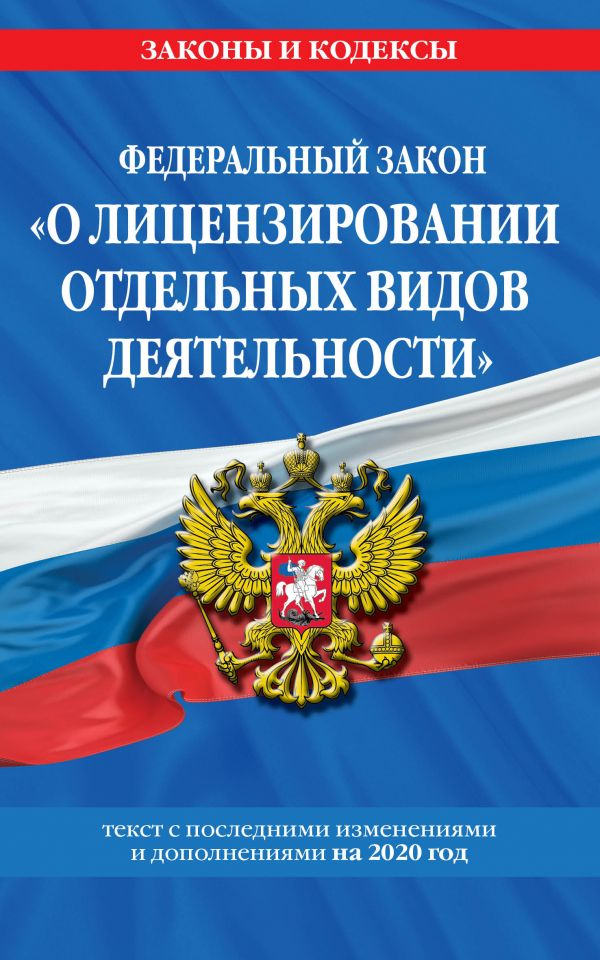 2. Постановление Правительства РФ  от 22.12.2011г.  №1081  «О лицензировании фармацевтической деятельности».
Требования и условия
Получить лицензию на ведение фармацевтической деятельности можно только при соответствии требованиям нормативной базы. Они включают в себя:
1. Наличие помещения (в аренде или собственности), которое будет соответствовать определенным условиям в части оборудования, отдельного входа, возможности поддержания стабильной температуры и влажности.
2. Требования к руководителю подразделения:
Для работы с медикаментами – высшее фармацевтическое профобразование, релевантный опытом работы не менее трех лет или среднее фармацевтическое профобразование с опытом не менее пяти лет.
Для обращения со средствами ветеринарии – высшее или среднее фармацевтическое/ветеринарное профобразование и релевантный опыт работы не менее трех лет.
3. Наличие трудовых контрактов с работниками, которые имеют:
Для постоянного доступа к лекарственным средствам – диплом о высшем или среднем профобразовании фармацевта, сертификат специалиста.
Для постоянного доступа к лекарственным средствам ветеринарии – высшее или среднее ветеринарное профобразование, сертификат специалиста.
Компаниям, которые занимаются предоставлением медицинским услуг, важно заранее получить соответствующее разрешение. Его наличие является обязательным условием для оформления лицензии на фармацевтическую деятельность.
Этапы получения лицензии
Процедуру получения лицензии для занятия фармацевтической деятельностью условно можно разделить на 3 этапа:
1. Определение с услугами:
Фармацевтическая деятельность включает в себя два направления – оборот лекарственных средств медицинского назначения и оборот лекарственных средств для ветеринарного применения. В каждом из направлений выделяется определенный перечень (услуг). 
2. Проверка соответствия лицензионных требований.
Наличие помещений и оборудования на праве собственности (ином законном основании), необходимых для выполнения работ (услуг); 
Наличие у руководителя организации, связанного с оптовой торговлей лекарственными средствами (хранением, перевозкой и (или) розничной торговлей, их отпуском, хранением, изготовлением) – высшего фармацевтического образования и стажа работы по специальности не менее 3 лет либо среднего фармацевтического образования и стажа работы по специальности не менее 5 лет, сертификата специалиста;
Наличие работников, заключивших трудовые договоры, деятельность которых непосредственно связана с оптовой торговлей лекарственными средствами (хранением и (или) розничной торговлей, отпуском, хранением и изготовлением) – высшего или среднего фармацевтического образования, сертификатов специалистов. 
3. Подача документов необходимых для получения лицензии
Для получения лицензии на осуществление фармацевтической деятельности в лицензирующий орган подается специальное заявление. К заявлению прилагаются документы.
После получения лицензии
Оформив лицензию, компания или ИП получают право приступить к осуществлению фармацевтической деятельности, при этом важно помнить о возможных плановых и внеплановых проверках на соблюдение требований лицензионного законодательства. В случае выявления нарушений, лицензия может быть приостановлена или аннулирована. 
Если, в процессе деятельности происходит внесение изменений ООО или ИП некоторые такие изменения могут повлечь за собой необходимость переоформления лицензии.
Спасибо за внимание!